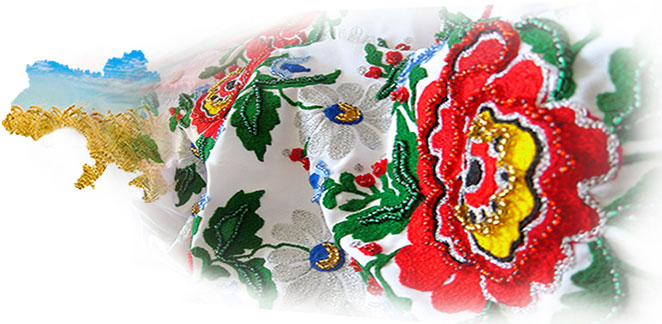 ПЕДРАДА
за ІІ семестр 2020-2021 навчального року
Заступник директора з 
навчально-виробничої роботи
Ломова Ю.В.
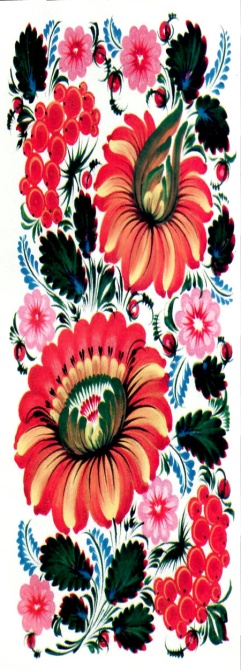 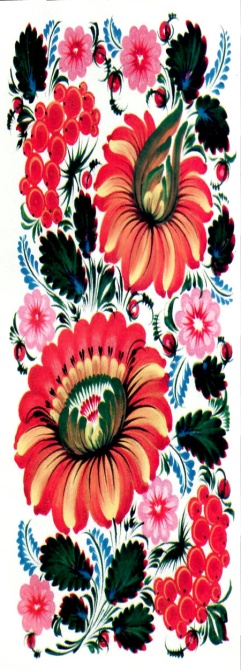 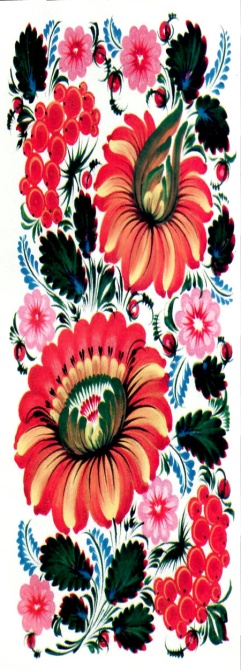 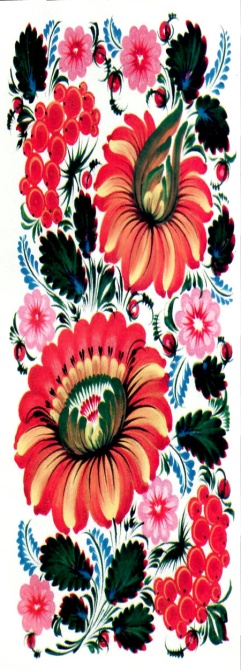 Контингент на 01.01.2021 -  305  учніввипуск лютий 2021- 99 учнівперехідний контингент -205 учніввідраховано за ІІ семестр -  11  учнів
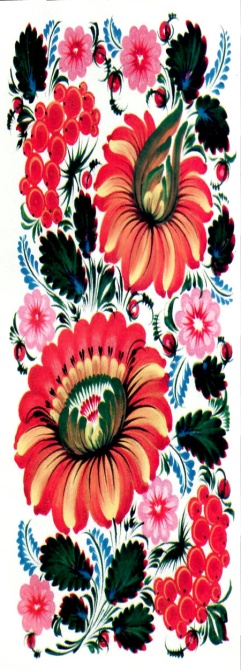 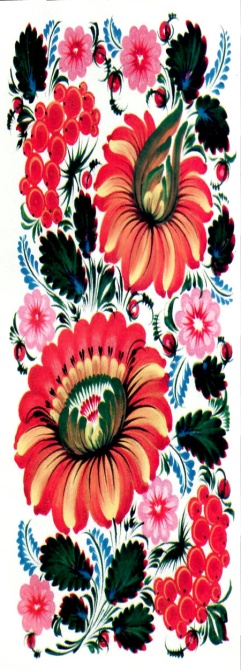 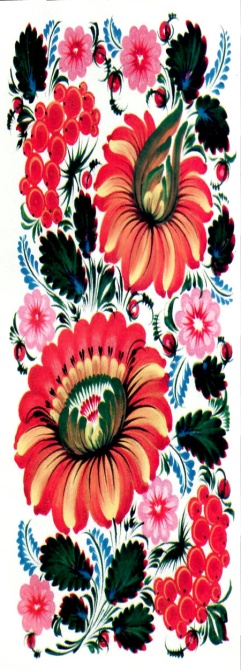 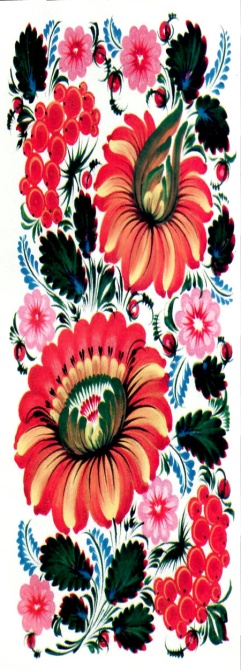 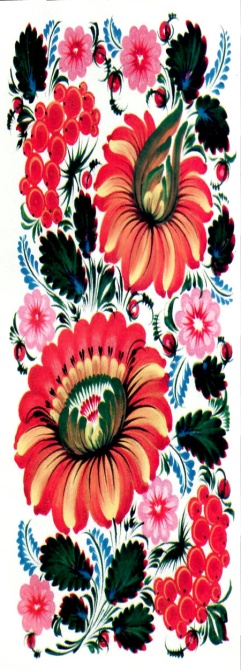 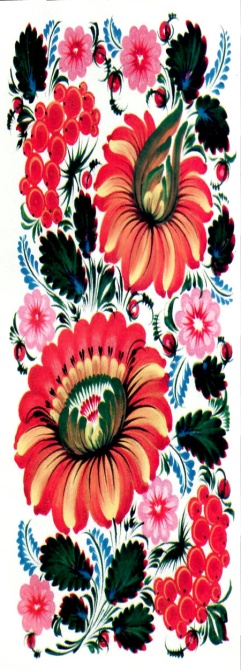 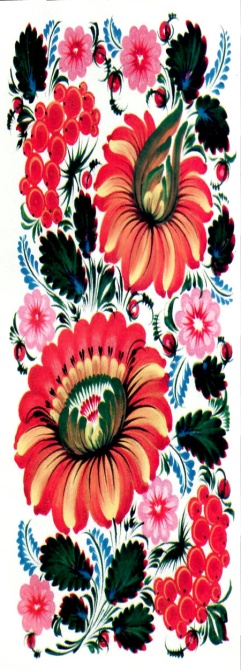 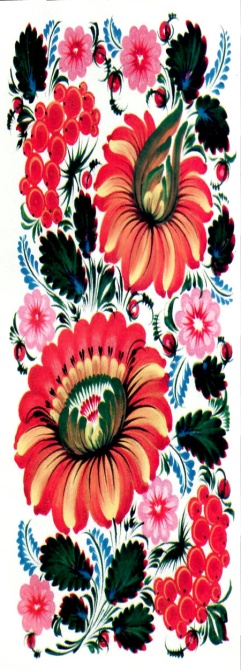 Учні пільгової категорії
На 01.09.2020 року -  13   учнів-сиріт
Випуск І кварталу 2021 року  - 10 учнів
Перехідний контингент – 3 учні-сироти
Моніторинг успішності учнів за ІІ семестр2020-2021року
Пропуски занять учнів за ІІ семестр  2020-2021 н.р.
Курси підвищення кваліфікації
Балкова А.Ю.
Демідова К.В.
Пушкар О.В.
Саєнко А.О.
Болотова Д.М.
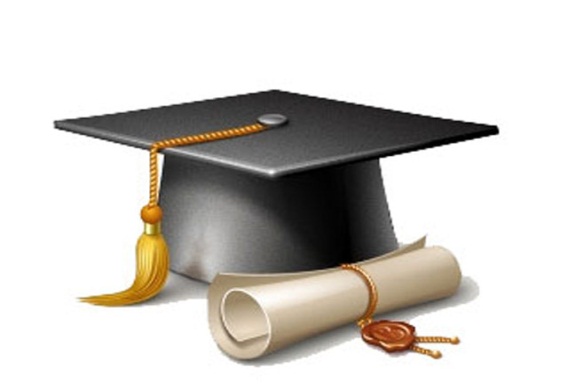 Атестація педагогів 2021р.
Бондаренко Д.В.- викладач ІІ категорії
Каплун О.С.- викладач-методист
Киян М.М.- викладач І категорії
Ломова Ю.В.- старший викладач
Саєнко А.О.- викладач ІІ категорії
Тимощенко В.В.- викладач-методист
Шаповалова А.В.- майстер в/н І категорії
Маринич О.М.- майстер в/н І категорії
Каплун О.С.- методист
Коношко Ю.Є. – методист
Маринич О.М. - психолог
Державна кваліфікаційна атестація 2021
Дипломи з відзнакою 2021
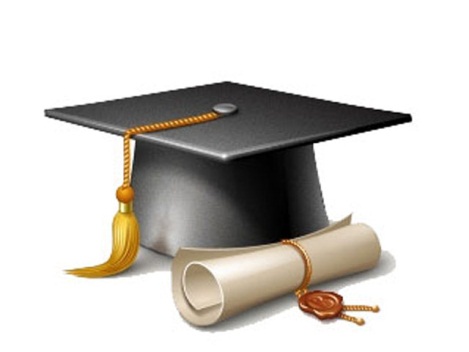 Моніторинг дипломів з відзнакою
ДЯКУЮ ЗА УВАГУ !!!
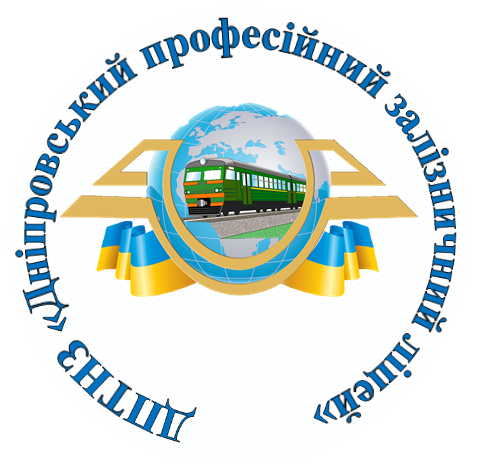